“Monitoring & evaluation of chetna mobile app under RBSK programme in 2 district of mp (badwani & Gwalior)”
Under the Guidance of :
Dr.RajeshTripathi(NHM,MP)
B.S.Singh(IIHMR)
Submitted by :
Ankita  Sharma
Roll No. – 009
Launching of RBSK
UPA chairperson Sonia Gandhi on 6 February 2013 launched a new health initiative called Rashtriya Bal Sawsthya Karyakram (RBSK)at Palghar town in Thane district of Maharashtra. The RBSK, is a part of the National Rural Health Mission of the Union Ministry of Health and Family Welfare
Introduction
.
Rashtriya Bal Swasthya Karyakram (RBSK) is an important initiative aiming at early identification and early intervention for children from birth to 18 years to cover 4 ‘D’s viz. Defects at birth, Deficiencies, Diseases, Development delays including disability.
Objective of the chetna mobile app
1 biometric attendance of the mobile health team to ensure there working.
2 the screened  SNCU data is more validated & easily available to the teams.
Rationale
6 to 7 babies per 100 have a birth defect.
Nutritional deficiency in pre school children is up to about 4 to 70 %.
Developmental delays affect 10 % of the population .
Lack of timely intervention leads to permanent disabilities with respect to cognition ,hearing & vision. 
 Reduce hospitalization & improve school attendance .
Lessen the out of pocket expenditure of the poor & marginalized.
Objectives
Monitoring & evaluation of CHETNA MOBILE app under RBSK programme in 2 district of mp (Badwani & Gwalior )
Methodology
Study Design:-Cross-sectional study
Study Period:-two Month
Study area & group: The study has been conducted in badwani & Gwalior district of M.P.each block has been appointed with 2 teams thats is team A & B consisting of 1 male & 1 female AMO 1 pharmacist & ANM . so the study group consist of 8 teams of Gwalior & 14 teams of badwani.
Tools and techniques:-The data collection technique would be the secondary data that was made available by the organization
Data Collection: - we have taken the feedback of the teams by telephonic interview.
Plan of data analysis:-The collected data will be compiled and analysed using various functions in Microsoft Office Excel software. Bar Charts will be used to represent the findings of this study, as and when required.
FINDINGS:
Graph-1 CHETNA MOBILE APP users in badwani & gwalior.
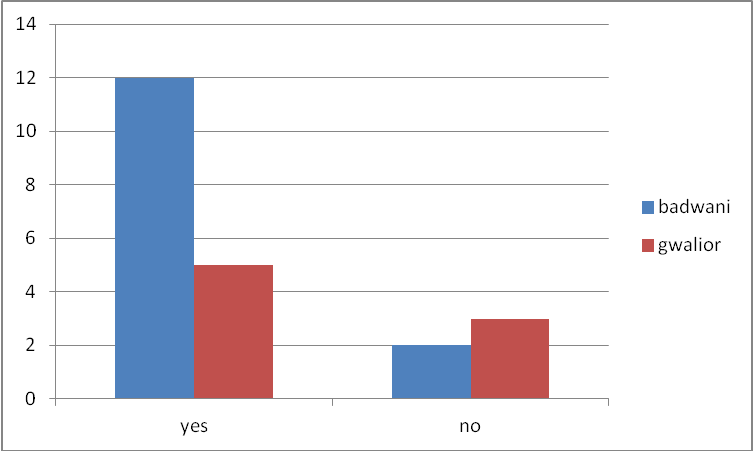 Badwani shows that 12 team are using the chetna app while 2 are not using it .
Where as in Gwalior 5 team are using the chetna app & 3 are not using .
GRAPH-2 Highest education and occupation of the working  MHT in badwani & gwalior.
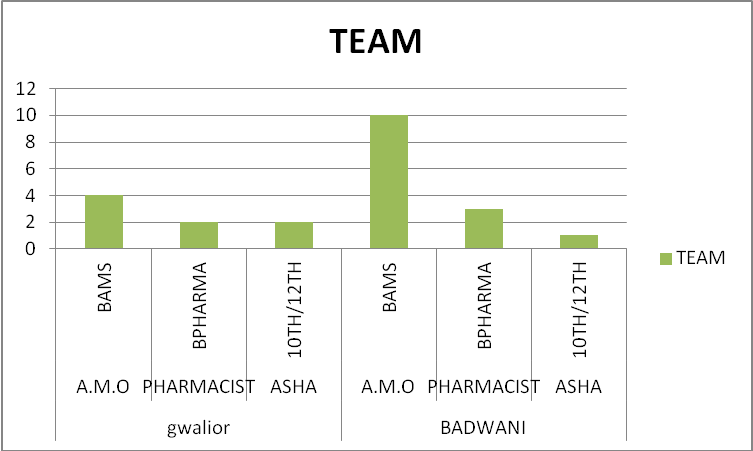 Badwani has 10 A.M.O. 3 PHARMACIST & 1 ASHAWORKER 
             where as GWALIOR has 4 A.M.O. 2 PHARMACIST & 2ASHA WORKER
              IN TEAMS A & TEAM B REGISTERED IN THE APP
GRAPH-3 Platform on which the MHT are using the CHETNA MOBILE APP in badwani & gwalior.
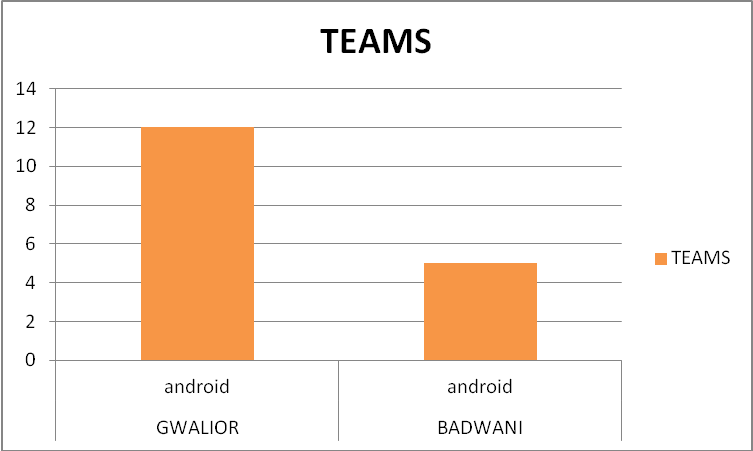 12 teams of Gwalior & 5 teams of  Badwani are using android platform for using the CHETNA app
Feature liked by the MHT team about the app:

 According  to Teams they are able to locate the screened SNCU data of he new born child easily with the help of this chetna app.

Graph-4 Ease of using the app by the MHT team in badwani & gwalior.
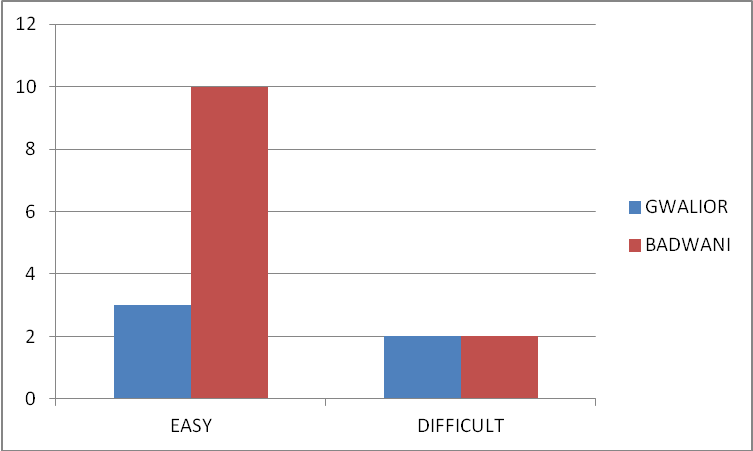 In Badwani 10 teams are find it easy to use the app while 2 teams faced difficulty in using it.
Where as in Gwalior 3teams are find it easy to use the app & 2 teams faced difficulty in using app.
GRAPH-5 Compliance of understanding the app’s technical jargons in badwani & gwalior.
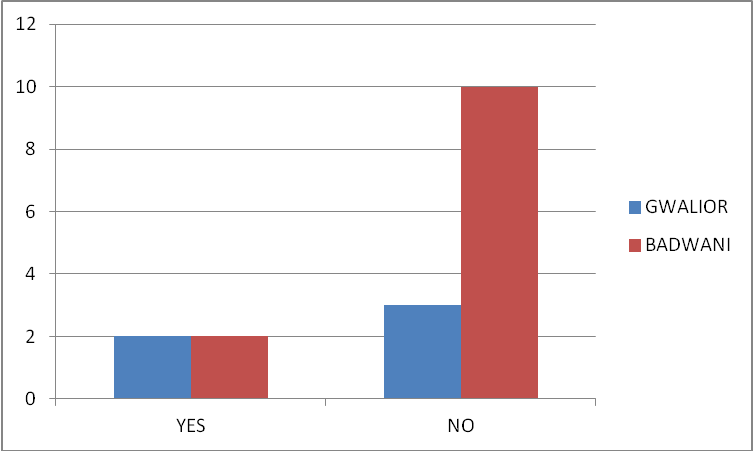 in badwani 10 teams have not found any difficult technical jargon in the app while 2 teams  have found the technical jargon difficult .
where as in gwalior  3 teams founded no technical jargon difficult while 2 teams have found the technical jargon difficult.
GRAPH-6 Satisfaction of MHT teams on the time consumed by the CHETNA MOBILE APP in badwani & gwalior.
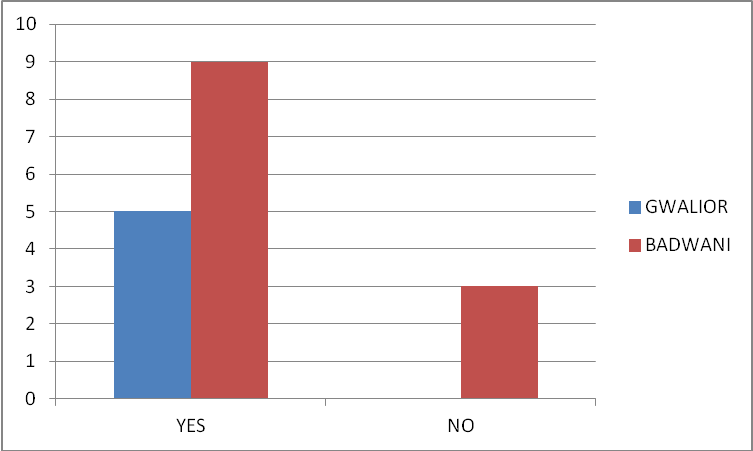 In badwani 9 teams are the satisfied with time taken by the app to perform the task & 3 teams are not satisfied while in Gwalior 5 teams are satisfied with the time taken to perform the task by the app.
GRAPH-7 Mark in and mark out time required in CHETNA APP required for biometric attendance in badwani & gwalior.
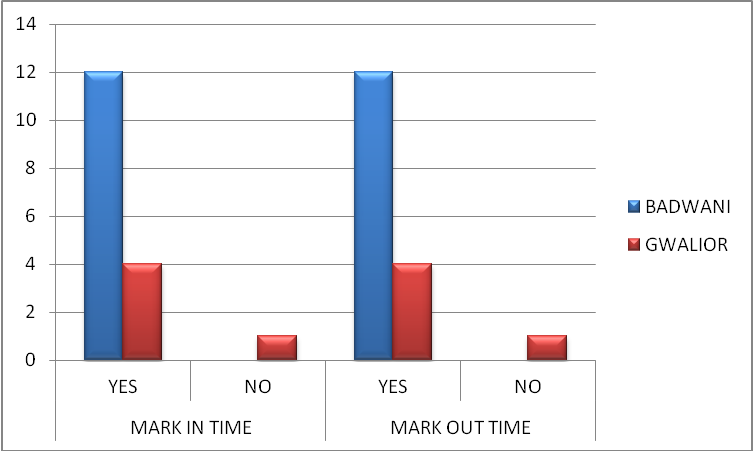 In Badwani district 12 functional team is doing the mark in and mark out time necessary for their biometric attendance while in GWALIOR district 4 teams are doing the mark in and mark out time and rest 1 team is not able to upload the feed
GRAPH-8 Validation of SNCU data made available to MHT team in badwani & gwalior.
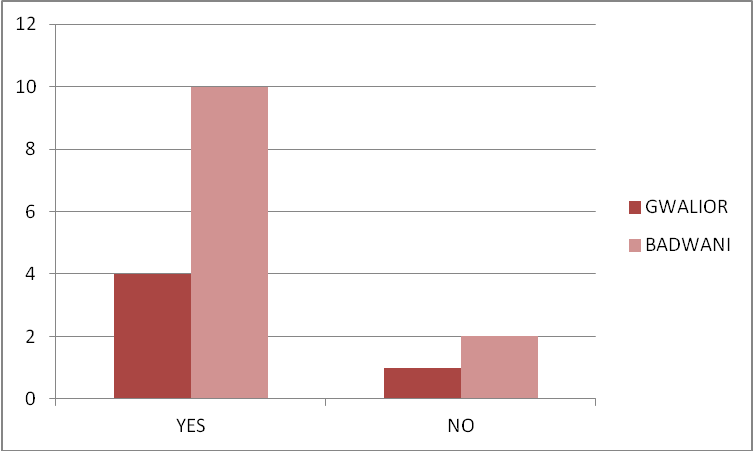 In badwani 10 teams find the SNCU data valid 2 teams founded invalid . in gwalior 4 teams found it  valid & 1 team found the SNCU data in valid .
Bugs found or the task not performed by the MOBILE CHETNA APP:


The teams found that the app is more battery  consuming 

Customization features needed by the teams in the app: 

The font size of the image should be adjustable which could be easily uploaded with the app.
GRAPH-9 Uploading image of the positive SNCU child in badwani & gwalior.
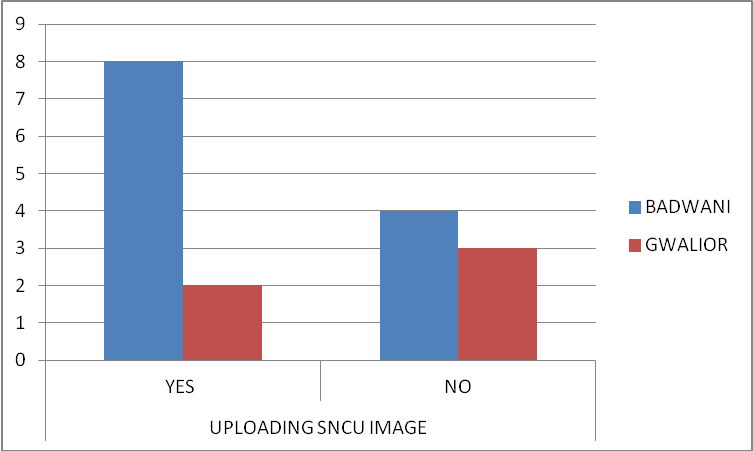 In Badwani district 8 teams are able to upload the SNCU positive child image and 4 teams are not able to perform the task.
Whereas , in Gwalior district  only 2 teams are able to upload the SNCU positive child image where as, 3 teams are not able to perform the task.
GRAPH-10 Gap related to availability of visiting specialist in RBSK mobile health team according to operational guidelines in badwani & gwalior.
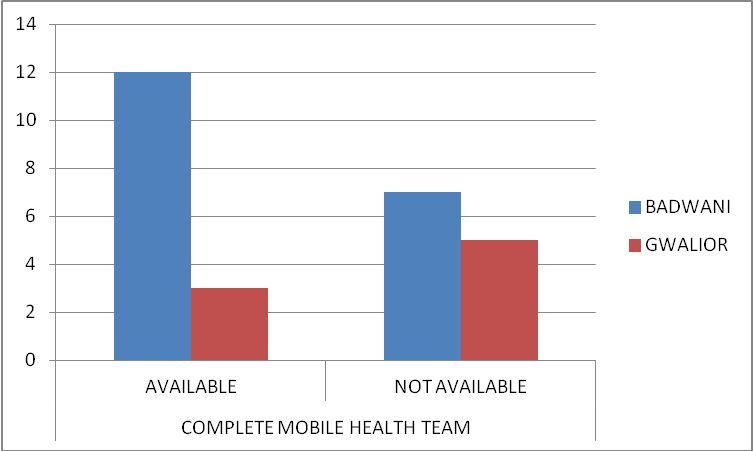 IN Badwani district 12 teams are functional with the required number of the member i.e 1 male AYUSH medical officer , 1 female AYUSH medical officer , 1 pharmacist and 1 ASHA worker.
While 5 teams are have incomplete member staffing.
Whereas , in Gwalior 3 teams are fully functional with the required number of member staff while 5 teams are  having incomplete member staff.
RESULTS: – 
On the basis of questionnaire it can be found out that Badwani district is better performing with better outcome of results in form of treatment and referral as compared to the Gwalior district.
The treatment and referral data for Badwani is  2296 & 1906-and Gwalior is -0 & 2 respectively.
Teams available in the Badwani district is more competent in terms of using the CHETNA APP and the availability of the members in the mobile health team as compared to Gwalior district.
 On the basis of some feedback questionnaire it could be found out that although the teams are able to perform the task but still CHETNA APP need technical rectifications such as improve the app on battery consumption , uploading the images with the app etc.
Since the members of the mobile health team are competant enough to work with the app hence only proper training schedule could make them work more efficiently with the CHETNA APP.
It could be evaluated that the objective with which the CHETNA app has been introduced i.e the biometric attendance of mobile health team in field  and screening of the SNCU CHILD is fulfilled with some technical faults remaining as the major issues with the app.
Conclusion
From the report it could be concluded that although the introduction of the CHETNA APP still need technical advancements but main objective of monitoring the attendance through biometric mark in and mark out has been met successfully.
But the other objective of the CHETNA APP of increasing the outcome in the form of referral and treatment still requires improvement . This could be brought about by the following :
Making app more user friendly with timely updates according to the need of the user .
Other technical faults reported by the health mobile team by the feedback should be taken and should be corrected accordingly.
Proper training of the mobile health team on the basis of technical updates made in the app.
From the data made available for the referral and treatment in GWALIOR and BADWANI DISTRICT are 2 & 0 , 1906 &2296 respectively
It can clearly can be evaluated that Badwani is better performing then the Gwalior district .
Hence , to improve the treatment and referral in Gwalior district the above mentioned steps should be taken by the program and the app in charge.
Suggestions
The CHETNA mobile app introduced under the RBSK program need certain technical changes to enhance the outcome results.
The suggested technical changes recommended to the IT  department are as follows:
Since the app is more battery consuming users find it sometimes difficult to upload the data.
Although teams are uploading the feed in the CHETNA app but sometimes , the app doesn’t uploads the image and it stops automatically.
For the SNCU screened children location finder is the special feature recommended for the CHETNA app.
Some Teams that are allocated under the RBSK program are incomplete which needs to be looked into by the higher authorities to enhance the working under CHETNA APP.
In Badwani district 2 teams while in Gwalior district 3 teams are not willing to work and use the CHETNA APP since they haven’t received the reimbursed handsets for operating the app hence the matter should be looked into to increase the efficiency of the working of the employees.
Effective training of all health worker regarding  using of the CHETNA APP method and organized proper training schedules  under the supervision of higher authority to avoid any mishap. 
Regular feedback from beneficiary by higher authority to avoid gap and to know the ground reality so they can improve the services according to need.
THANK   YOU